0
Higher Education Payroll Processing & ReportingJan 2016
Q & A Session - overview                             August 5, 2015
Session Overview
1
Payroll Fund Transfer (PFT)
New file layout, account codes, example
500 Misc File
File layout, example
OMES Processing of PFT & 500 Misc Files
OST Processing of 500 Misc File
Processing of taxes and withholdings
Processing of returned direct deposits
Processing cancellation of paper warrants and direct deposits
2
NEW PFT Layout
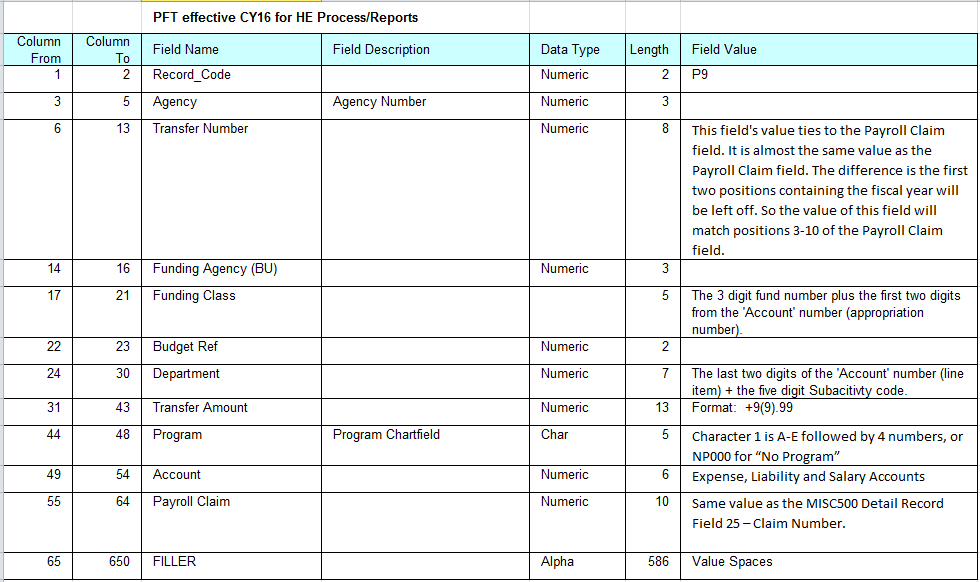 3
NEW PFT Account Codes
NEW PFT Account Codes
4
5
NEW PFT Account Codes
PFT Example - Excel
6
PFT Example – Claim Doc
7
PFT Example – dat file
8
PFT Example – Report
9
PFT
10
Questions???
500 Misc File LayoutGeneral Rules
11
Each file shall only contain records for one payroll claim for one agency.
All fields are required unless stated otherwise.
Alpha fields are left justified. Unused positions are filled with spaces.
Numeric fields are right justified. Unused positions are filled with leading zeros.
500 Misc File LayoutHeader Record
12
500 Misc File LayoutDetail Record
13
500 Misc File LayoutDetail Record
14
500 Misc File LayoutDetail Record
15
500 Misc File LayoutDetail Record
16
500 Misc File LayoutDetail Record
17
500 Misc File LayoutTrailer Record
18
500 Misc
19
Questions???
OMES Processing
20
PFT
Validate PFT Funding Report
Payroll Claim Document
500 Misc File
OST Processing
21
500 Misc File
Issue Record to Financials
	Paper Warrants
Remote Print
OST print
OMES/ OST Processing
22
Processing of Taxes and Withholdings
23
Federal Tax Payments
ACES Entry
Journal Entry 
State Tax Payments
OPERS/OLERS/Deferred Comp Plan Payments
Other Withholdings
Processing of Taxes and Withholdings
24
Processing Returned Direct Deposits
25
Miscellaneous returns
Agency to reissue
Processing Cancellations
26
Paper Warrants
EFTs
Processing Cancellations
27
Processing Cancellations
28
Processing Cancellations
29
Reissue of Stat Cancels
30
Direct Deposits/Cancellations
31
Closing
32
https://public.govdelivery.com/accounts/OKOMES/subscriber/new?preferences=true 

http://www.ok.gov/cio/Customer_Portal/Business_Application_Services_Essentials/Financials/Financials_News.html

Melody.Wright@core.state.ok.us  OR Linda.Bove@core.state.ok.us 
Next Session, August 19: 
1.	Open Books
2.	Direct Deposit